刪除郵件
（宜蘭縣版學生資訊課程教材）Chrome OS 版本
勾選要刪除的郵件
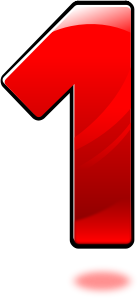 （宜蘭縣版學生資訊課程教材）Chrome OS 版本
點選垃圾桶圖示
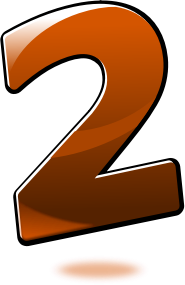 （宜蘭縣版學生資訊課程教材）Chrome OS 版本
刪除的郵件會在出現「垃圾桶」
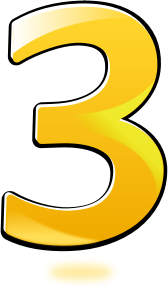 （宜蘭縣版學生資訊課程教材）Chrome OS 版本